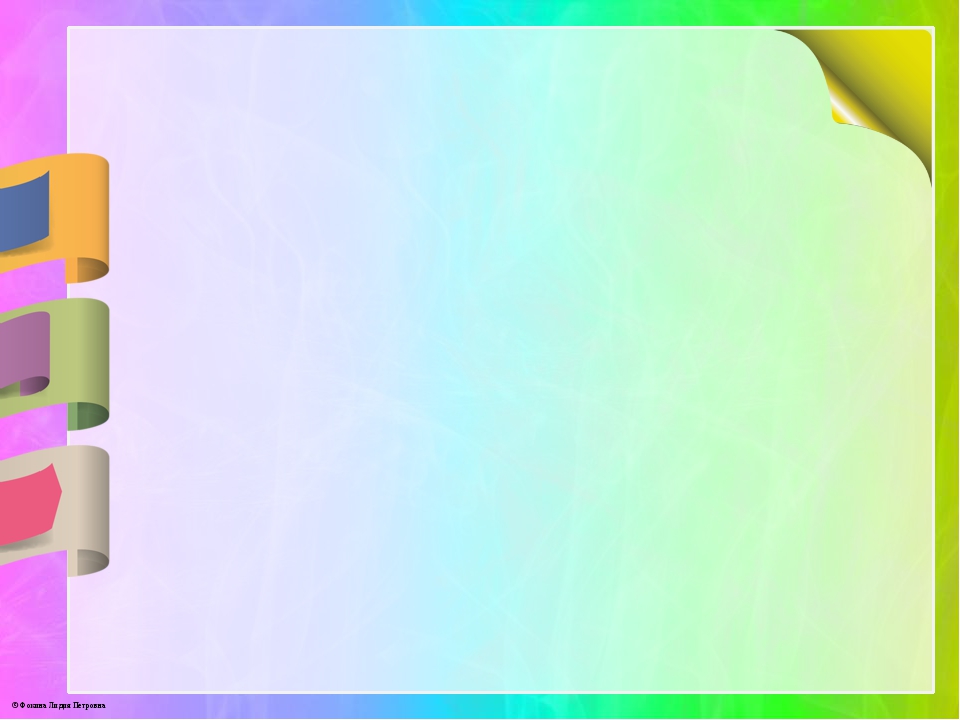 Корелина Наталья Сергевна МБОУ  «Ергачинская СОШ»СП для детей дошкольного возраста Кунгурский муниципальный округ
Дидактическая игра для детей старшего дошкольного возраста 
«ПАРОЧКИ»


номинация
«Лучшая разработка дидактической игры по
развитию изо -деятельности»
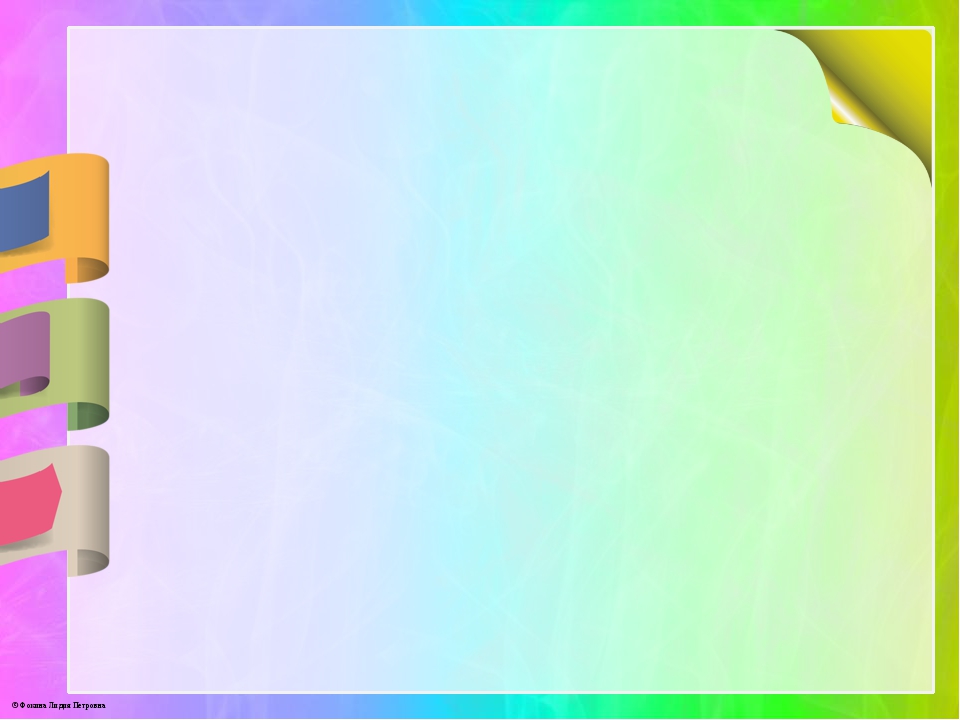 Цель
Актуализация знаний детей о жанровых         особенностях живописи , 
  Обобщение  представлений о произведениях живописи и их авторов.
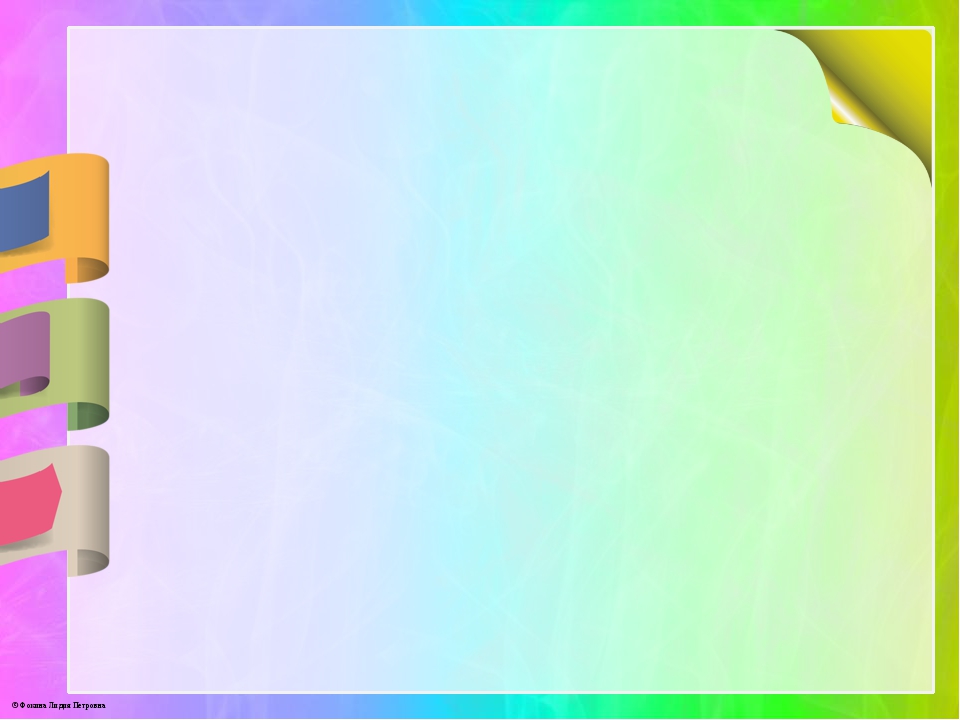 Задачи
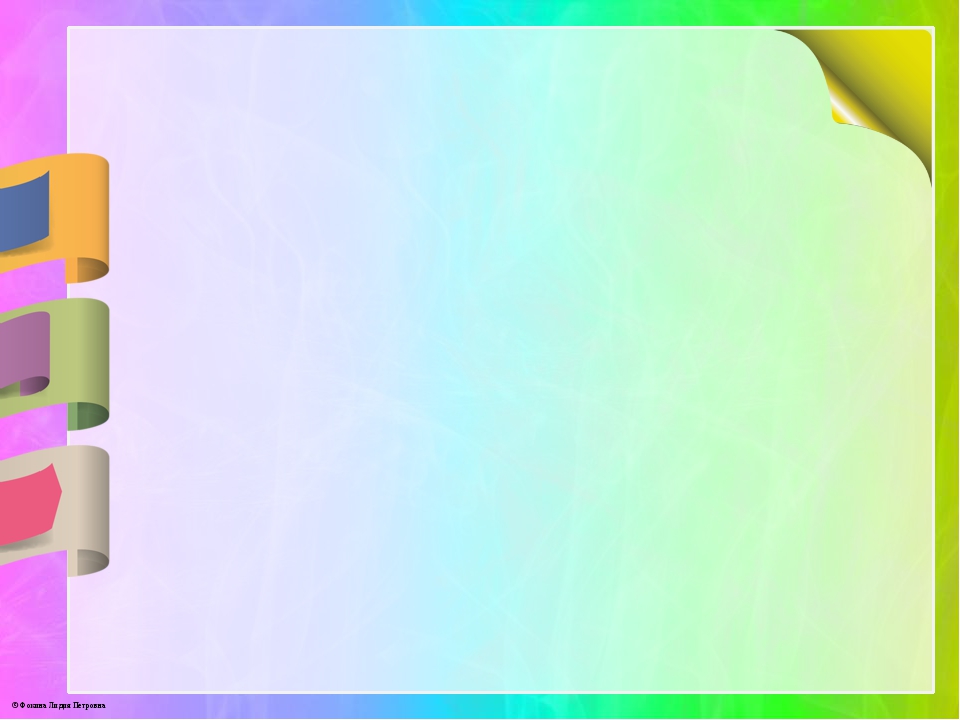 Аннотация.
Соответствует ФГОС
(познавательное содержание и умственные задачи)
Для детей старшего дошкольного возраста
Соответствует программе «Детство»
Для воспитателей ДОО,
руководителей кружков и изостудий.
Для самостоятельной и совместной деятельности.
Проигрывание д.и«Парочки»может быть отдельным этапом занятия
д.и«Парочки»может быть средством
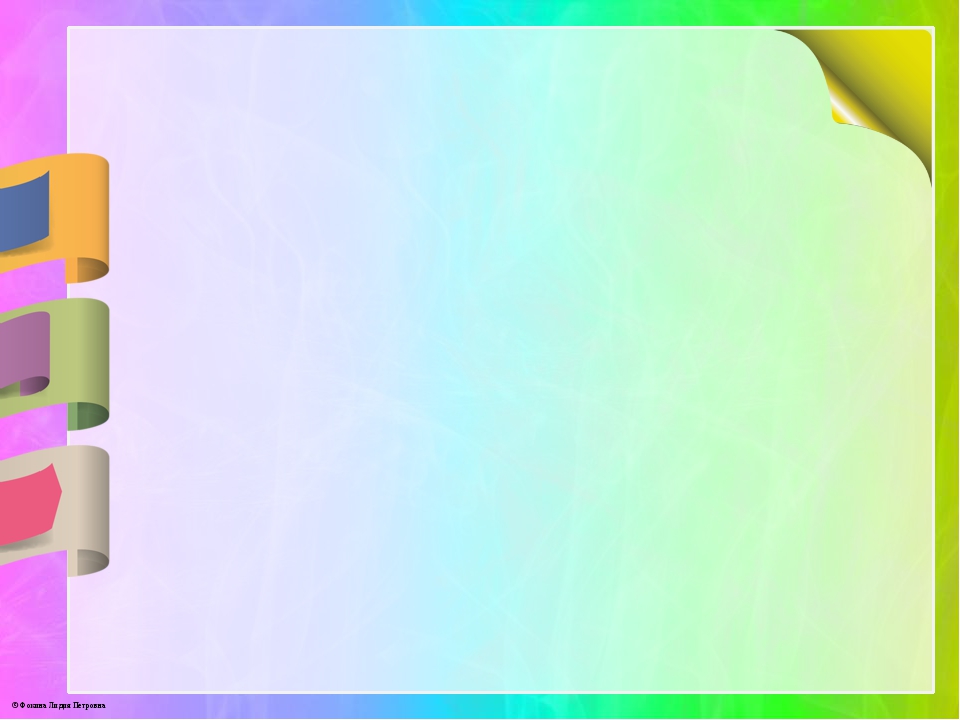 Игровой комплект
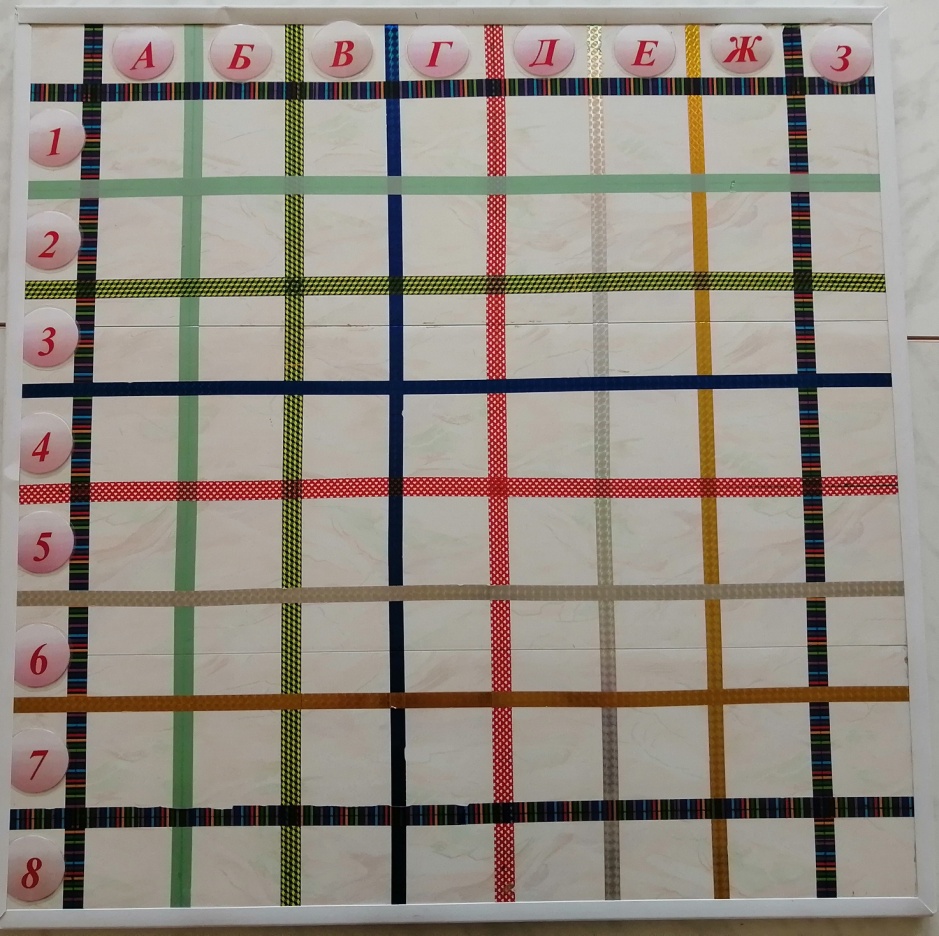 Игровое поле, разделённое на 64 сектора (квадрата)Вверху буквенные обозначения, слева- цифровые обозначения.
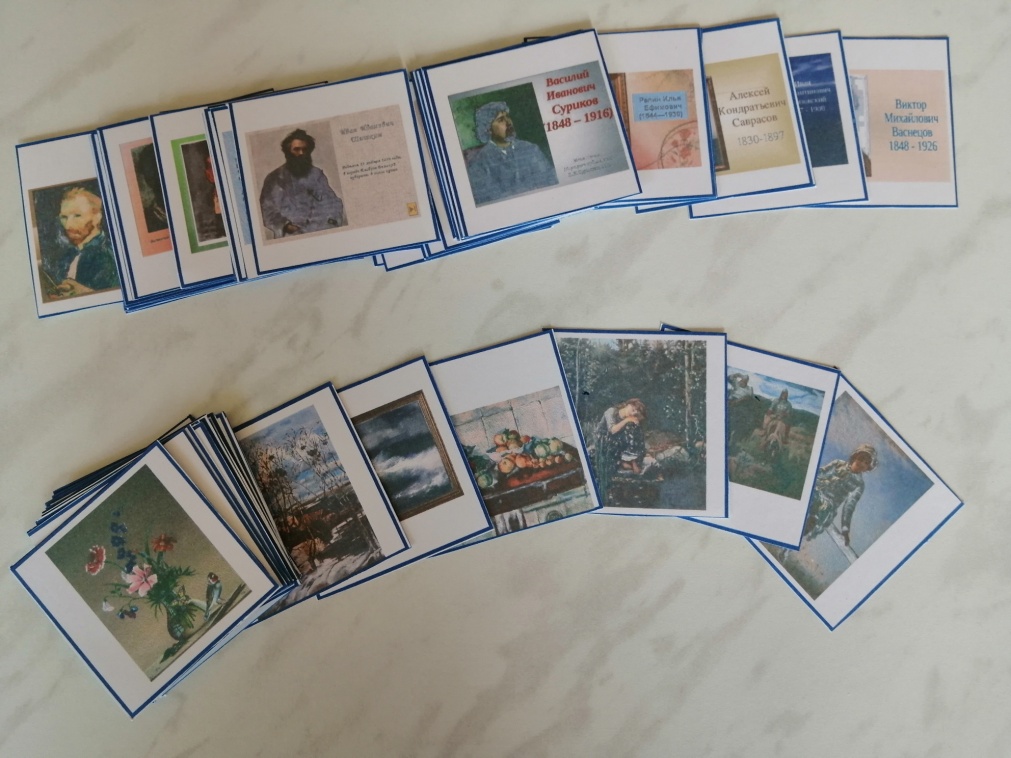 64 карточки для заполнения секторов
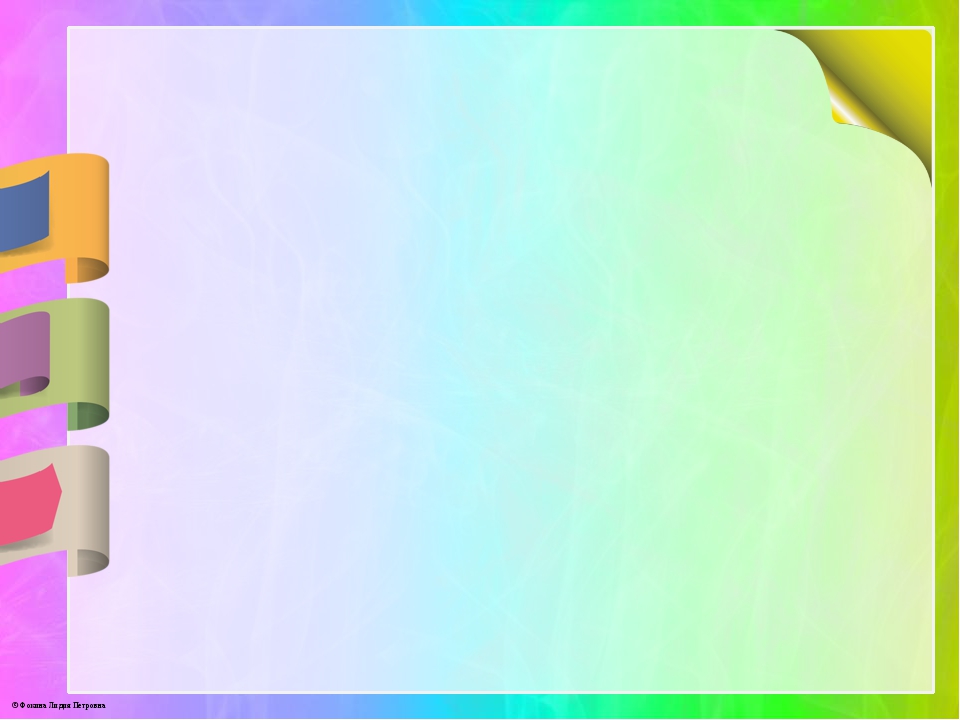 1вариант
 32 карточки-иллюстрации известных произведений живописи;
32 карточки-символы живописи :портрет, автопортрет, натюрморт, пейзаж
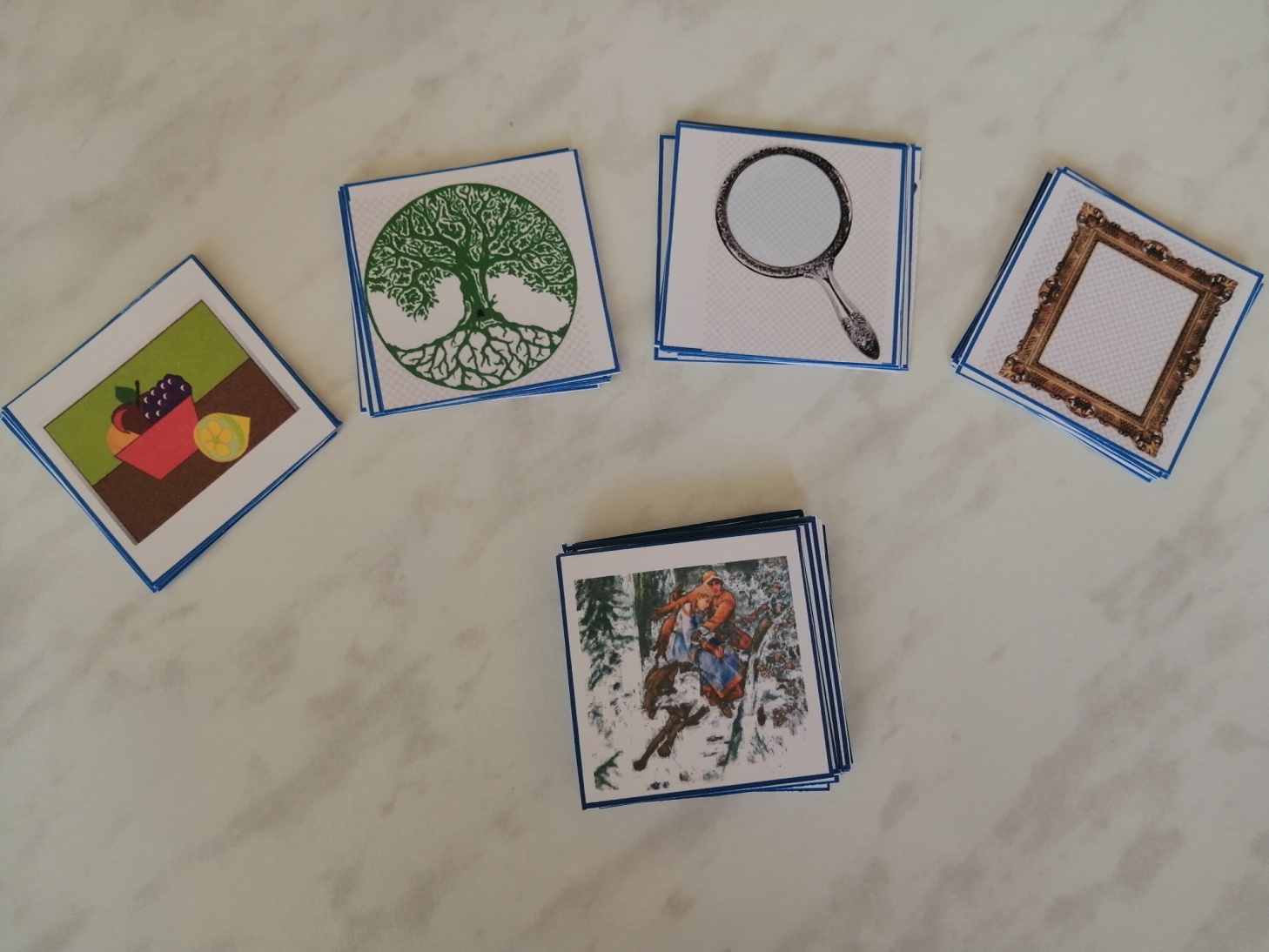 .
.
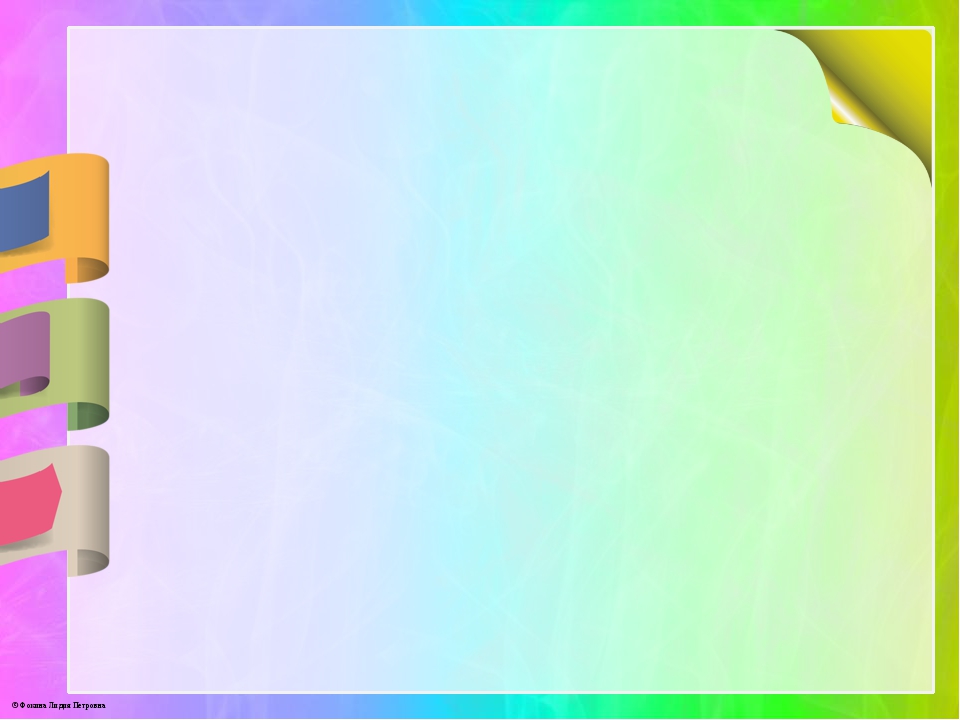 2вариант
 32 карточки-иллюстрации известных произведений живописи;
32 карточки-портреты художников ,данных произведений
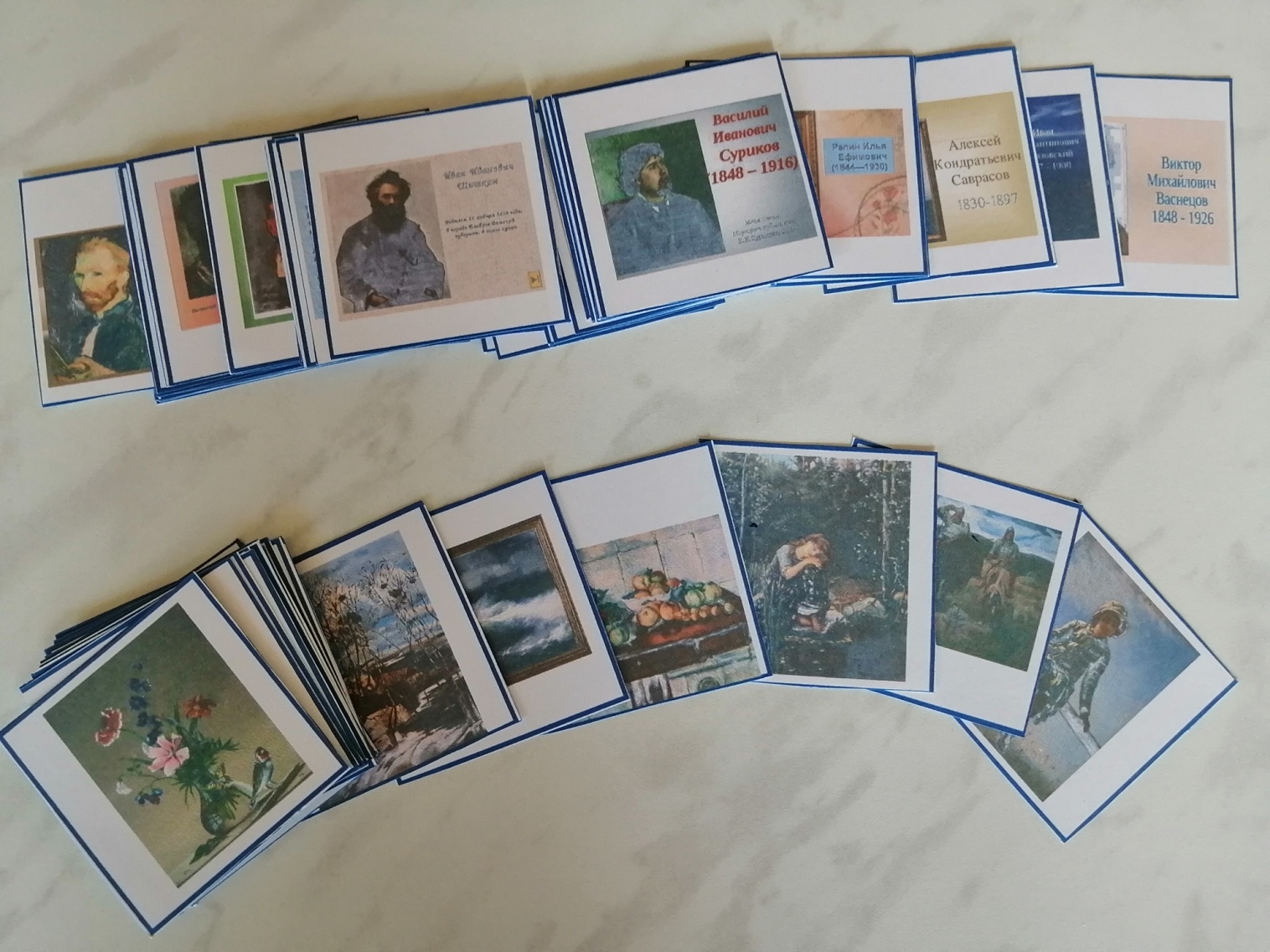 .
Игровая задача
Найти пару

1 вариант                2 вариант
Иллюстрация
+ 
жанр
Иллюстрация 
+
 автор
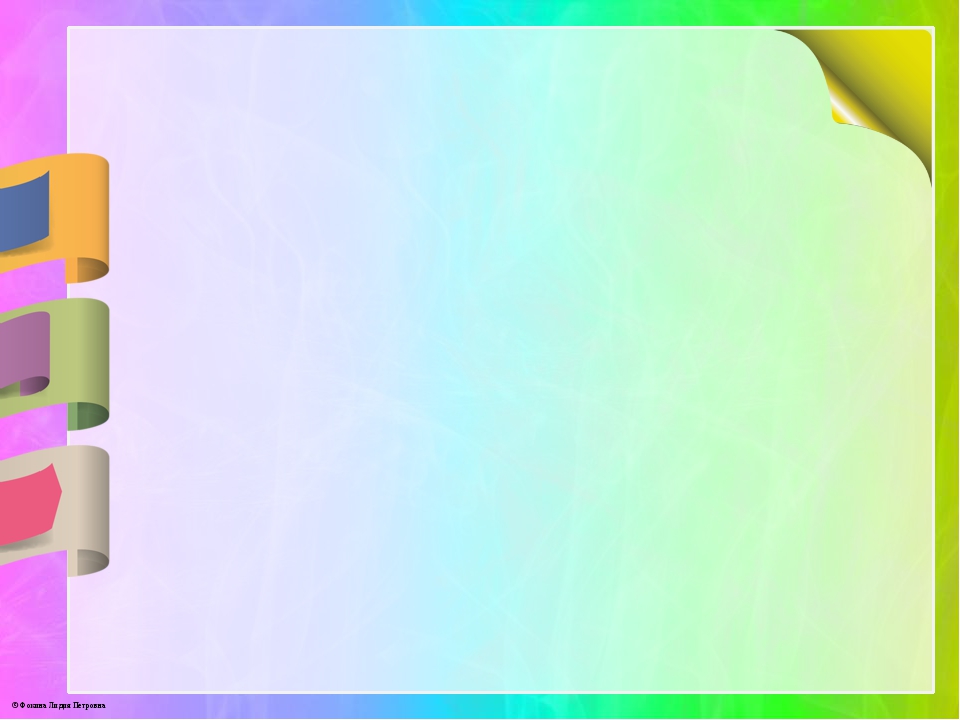 Иллюстрация
+ 
жанр
Иллюстрация 
+
 автор
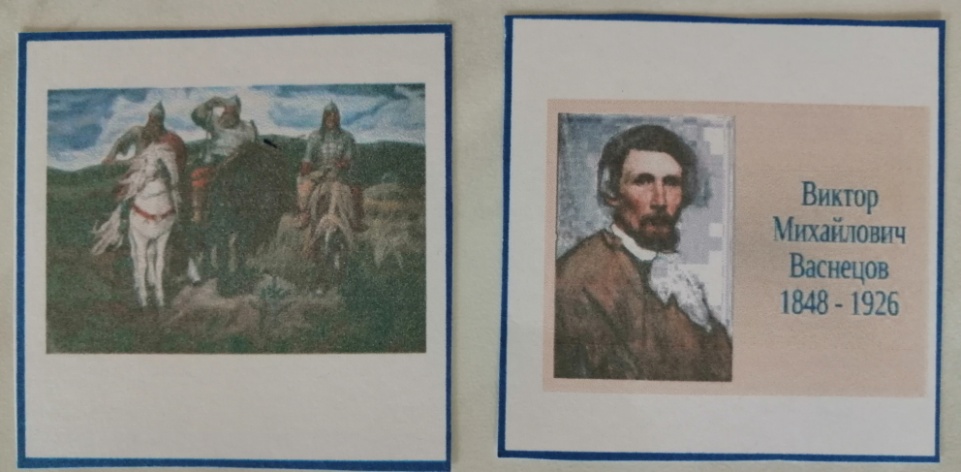 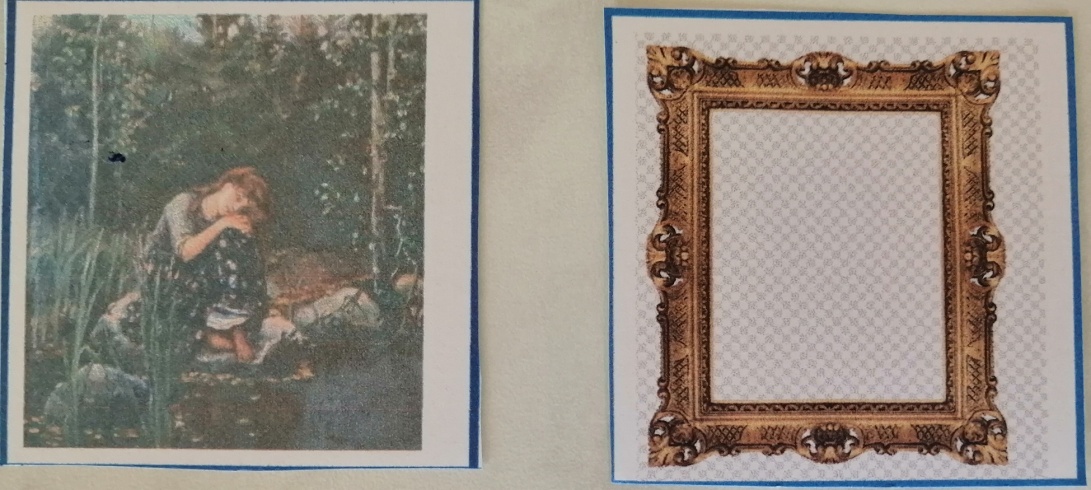 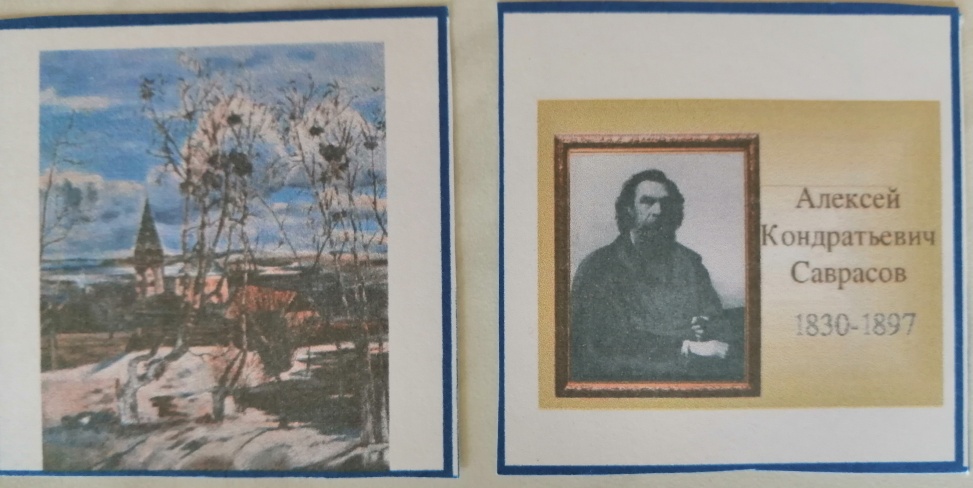 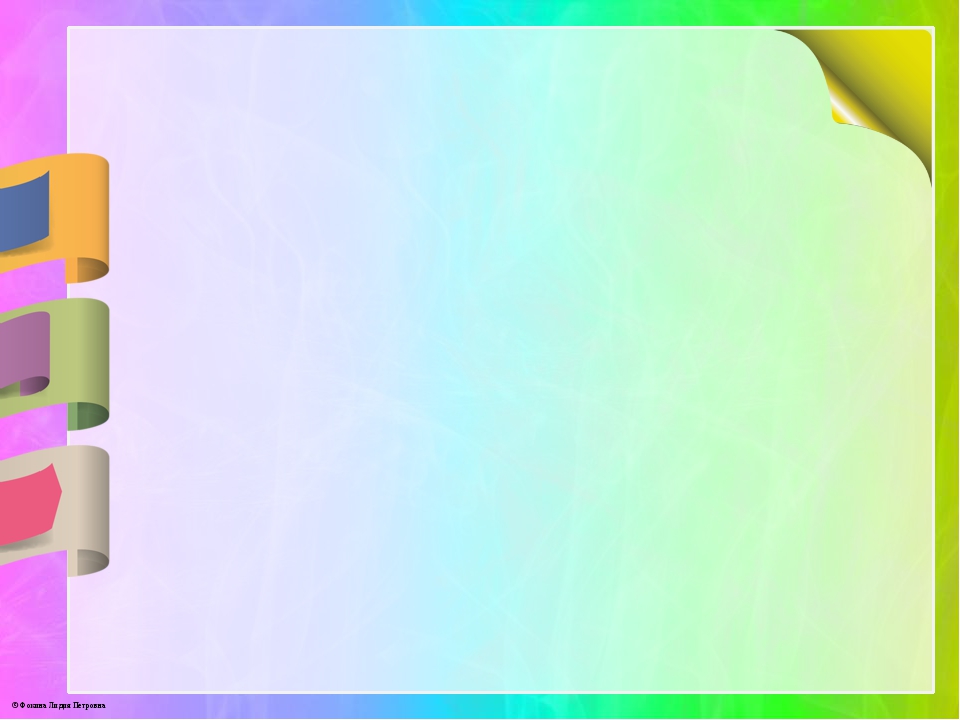 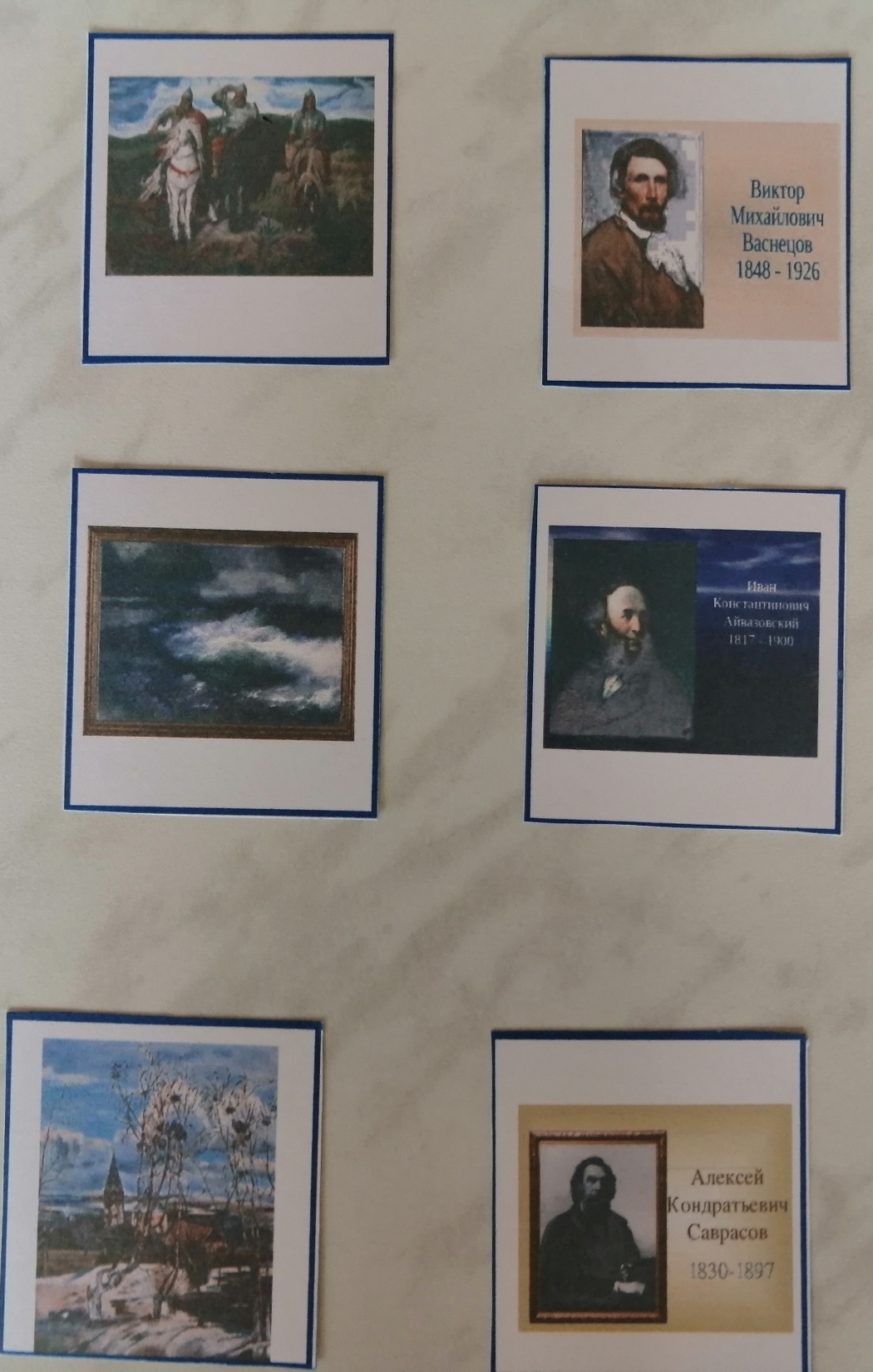 .
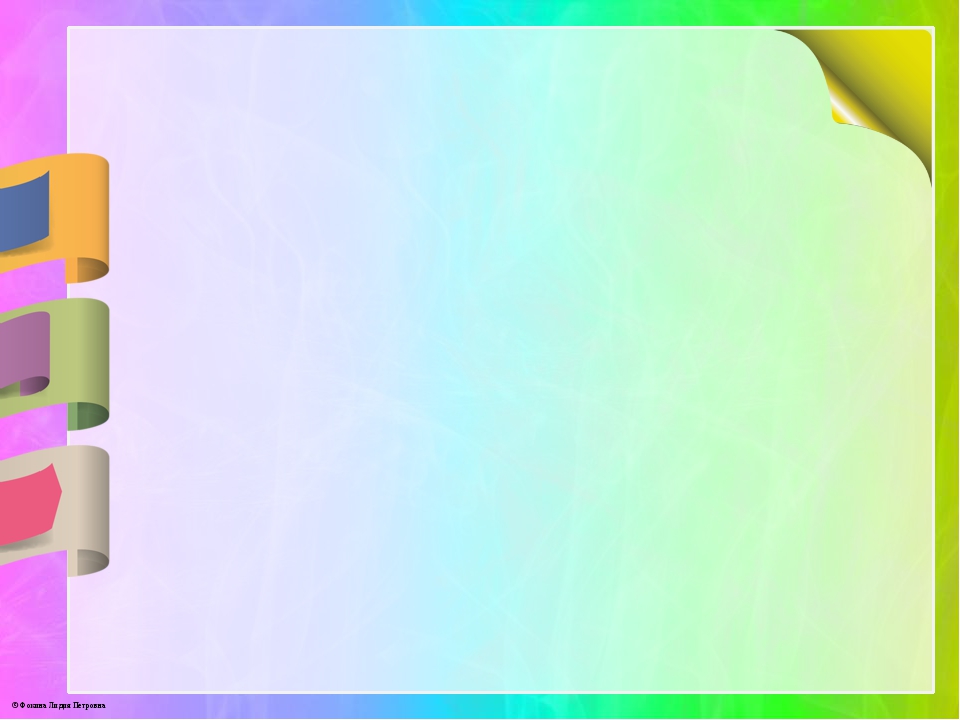 Игровые правила
Играют от 2 человек
.
Выигрывает тот игрок, который откроет максимальное количество пар.
.
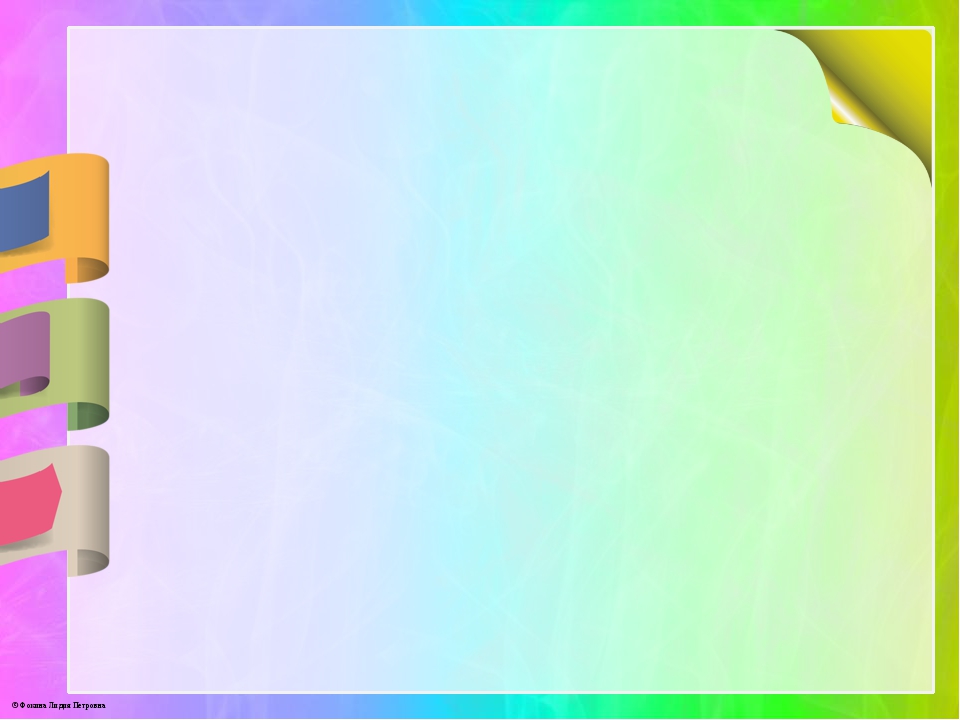 Игровые действия
.
.
Игрокам предлагается игровое поле ,на котором разложены карточки рубашкой вверх
Первый ход по считалке. Последующие -по часовой стрелке,
Игрок называет 2 цифро - буквенных обозначения сектора (например-1В,8А),открывает их
.
если карточки совпали :картина + жанр, (картина + художник) игрок забирает их себе,делает следующий ход если не совпали -игрок закрывает их обратно
переход по часовой стрелке
Игра продолжается до тех пор пока все карточки не будут у игроков. Подводятся итоги . Поощрается победитель.
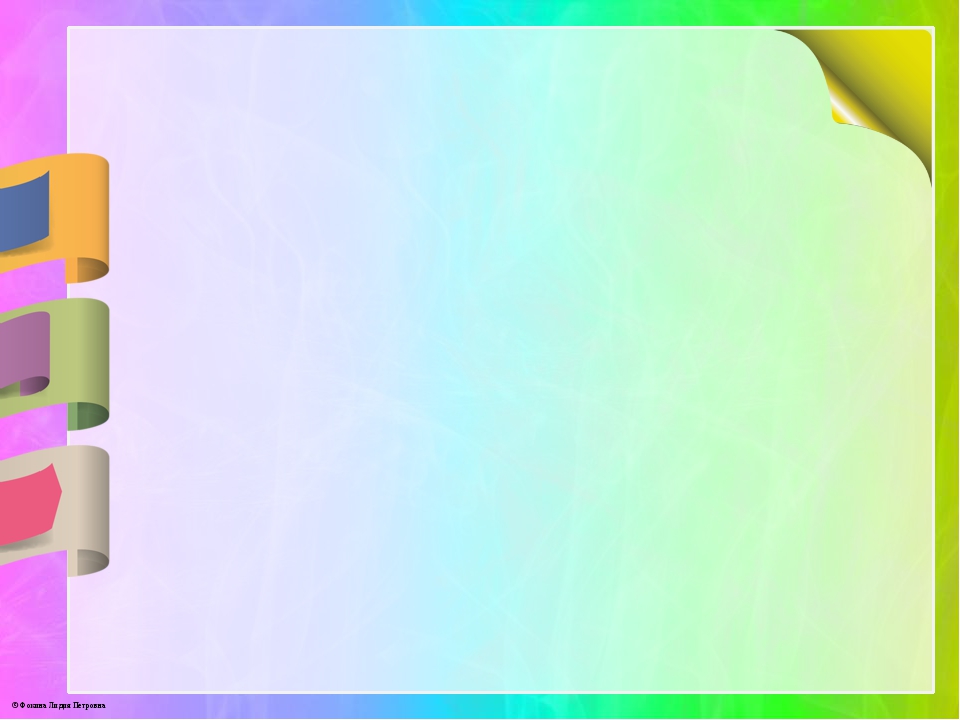 Спасибо за внимание!